3. Konstrukční systémy vícepodlažních budov
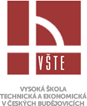 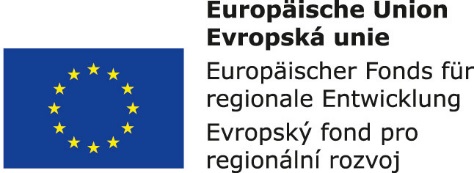 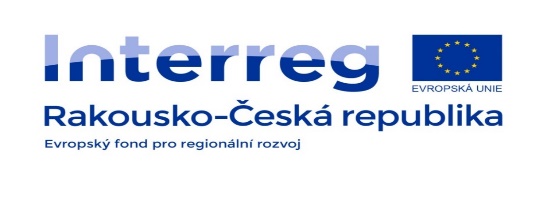 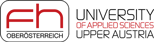 Rozdělení systémů vícepodlažních budov
Podle druhu svislých nosných konstrukcí rozeznáváme:
Konstrukční systém stěnový
Konstrukční systém sloupový (skeletový)
Konstrukční systém kombinovaný
Konstrukční systém jádrový
Superkonstrukce
Konstrukční systém vícepodlažních budov je charakteristický převahou svislých nosných konstrukcí přenášející veškeré zatížení do základové půdy.
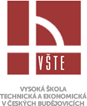 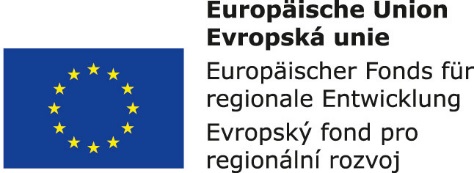 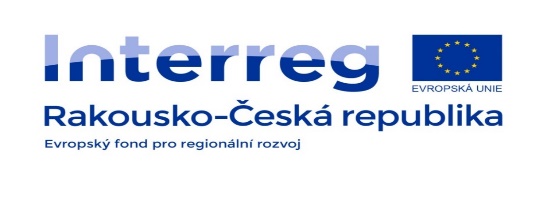 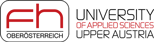 Konstrukční stěnové systémy
Konstrukční systém podélný
Nosné stěny jsou uspořádány rovnoběžně s podélnou osou a tvoří podélné trakty. Stropní konstrukce je běžně ukládána ve směru kolmém k podélné ose budovy.
Konstrukční systém příčný
Nosné stěny jsou kolmé k podélné ose budovy a tvoří příčné trakty. Stropní konstrukce se realizuje v podélném směru.
Konstrukční systém obousměrný
V případě obousměrného konstrukčního systému jsou nosné stěny uspořádány v podélném i příčném směru.
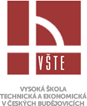 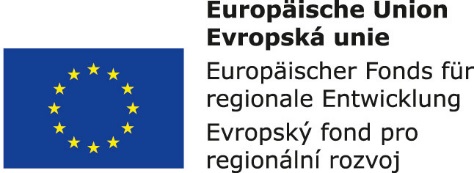 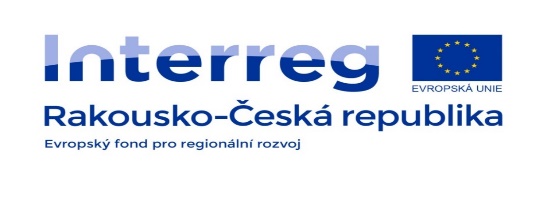 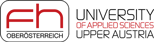 Sloupové konstrukční systémy – skelety
Princip skeletového systému spočívá v oddělení funkce nosné a funkce obalové. 
Podle způsobu přenášení zatížení rozlišujeme:
Skelety rámové x hlavicové x deskové
Základní skladební jednotkou rámových skeletů je rám tvořenými dvěma sloupy a průvlakem
Podélné rámy - průvlaky jsou rovnoběžné s podélnou osou budovy. 
Příčné rámy - průvlaky jsou kolmé k podélné ose budovy.
Obousměrné rámy - průvlaky jsou rozmístěny v příčném i podélném směru.
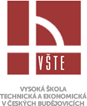 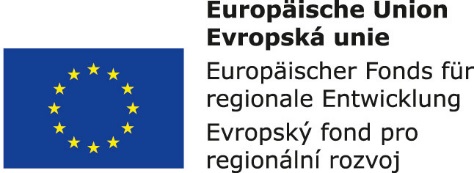 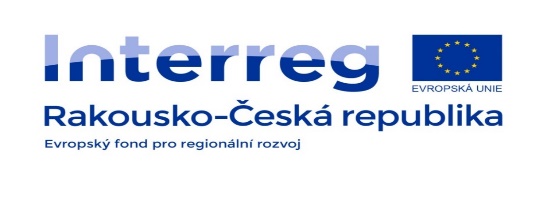 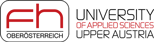 Kombinované konstrukční systémy
Kombinované systémy vycházejí z výhod jednotlivých konstrukčních systémů a je možné je provádět v řadě variací:
Kombinace podélných obvodových stěn s vnitřním skeletem
Kombinace příčných obvodových stěn s vnitřním skeletem
Kombinace příčných a podélných stěn s vnitřním skeletem
Kombinace obousměrného skeletu s vnitřním vyztužujícím jádrem
Kombinací nosných stěn a sloupů vznikají různorodé prostorové útvary s velkou tuhostí a minimální hmotností.
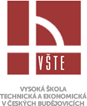 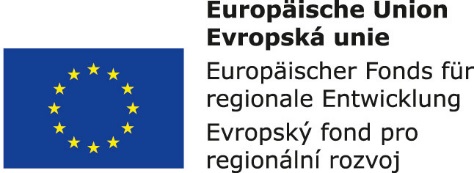 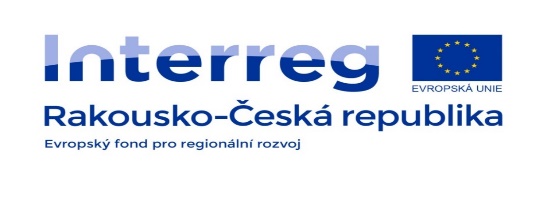 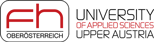 Jadrové konstrukční systémy
Jádrový konstrukční systém přenáší zatížení budovy do základů středním tuhým jádrem. Konstrukce jednotlivých podlaží jádrových systémů mohou být neseny:
Primární spodní horizontální nosnou konstrukcí konzolově vyloženou z jádra nad parterem, která sekundárně nese sloupy vyšších podlaží.
Primární horní nosnou konstrukcí vyloženou v hlavě jádra, na které jsou po obvodu zavěšené stropy nižších podlaží.
Stropy jednotlivě vykonzolovanými z jádra, do kterého se přenášejí veškerá zatížení přímo.
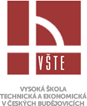 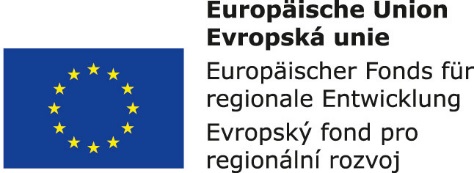 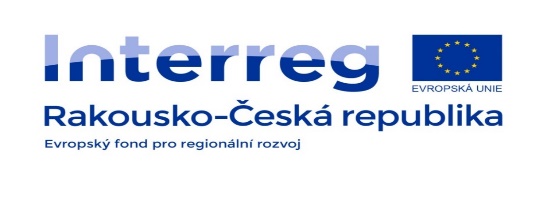 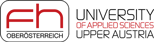 Superkonstrukce
Superkonstrukce jsou dvoustupňové stavební konstrukce, které vznikají soustředěním zatížení do omezeného počtu mohutných prvků hlavní (primární) nosné konstrukce, do které je vložena druhotná (sekundární) konstrukce. 
Primární nosná konstrukce je obvykle tvořena superrámem, jehož jednotlivá podlaží mají výšku odpovídající výšce několika podlaží vložených
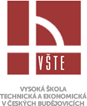 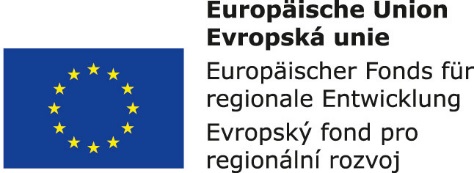 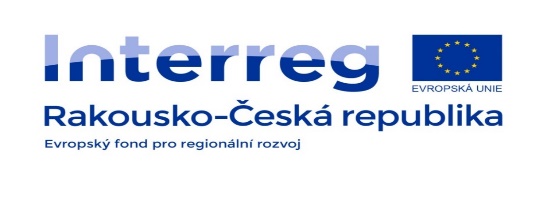 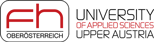